МУНИЦИПАЛЬНОЕ КАЗЕННОЕ ДОШКОЛЬНОЕ ОБРАЗОВАТЕЛЬНОЕ УЧРЕЖДЕНИЕ №5
«Детский сад комбинированного вида г. Тосно»

        Итоги работы за 2019-2020 год.





                                                                          Заведующий - Наталья Викторовна Духина
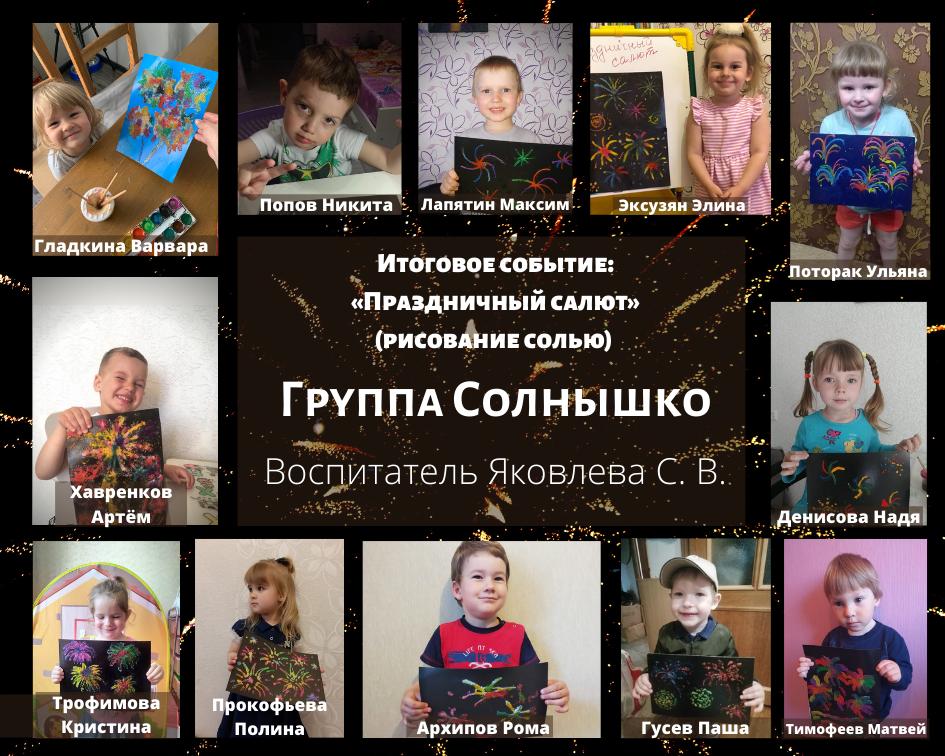 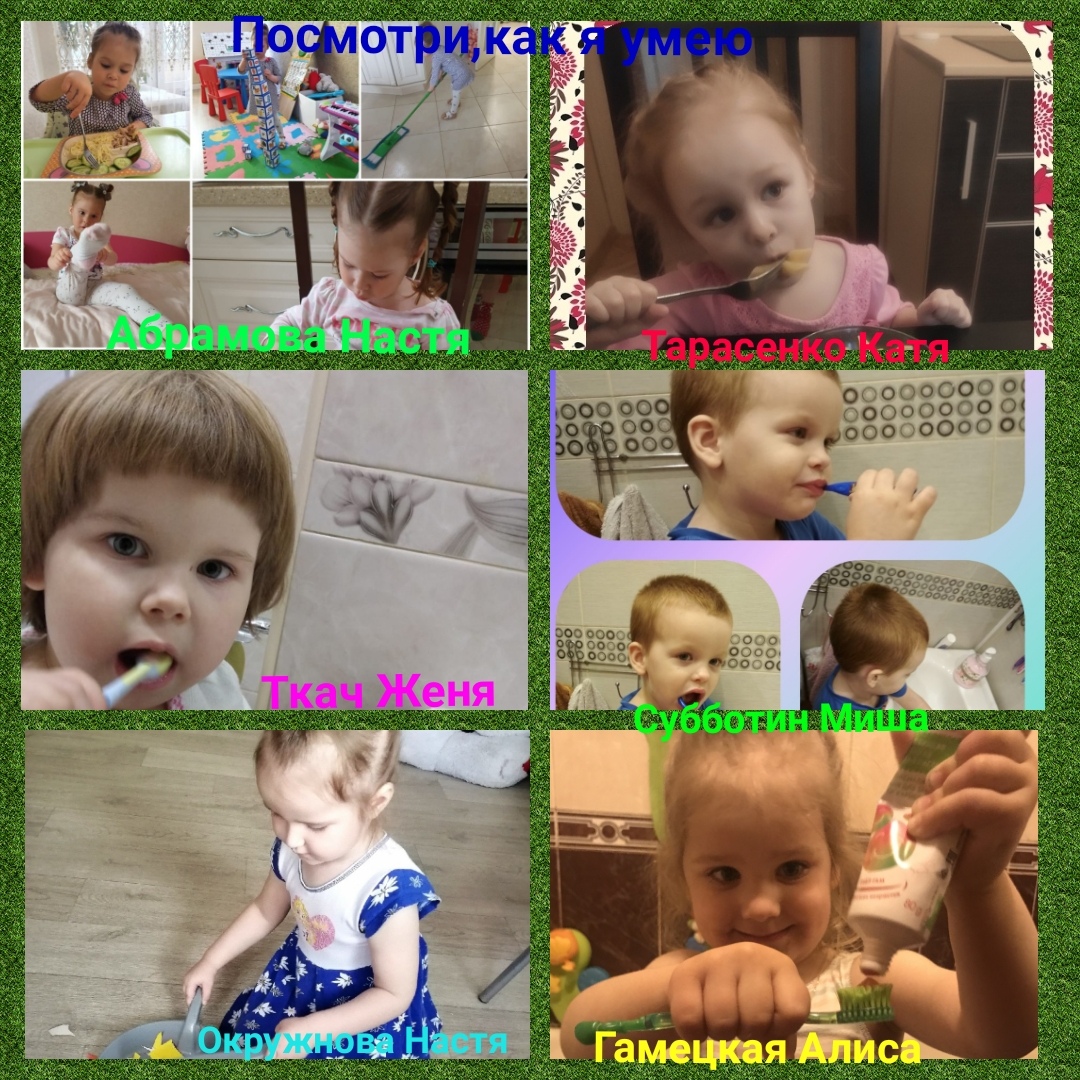 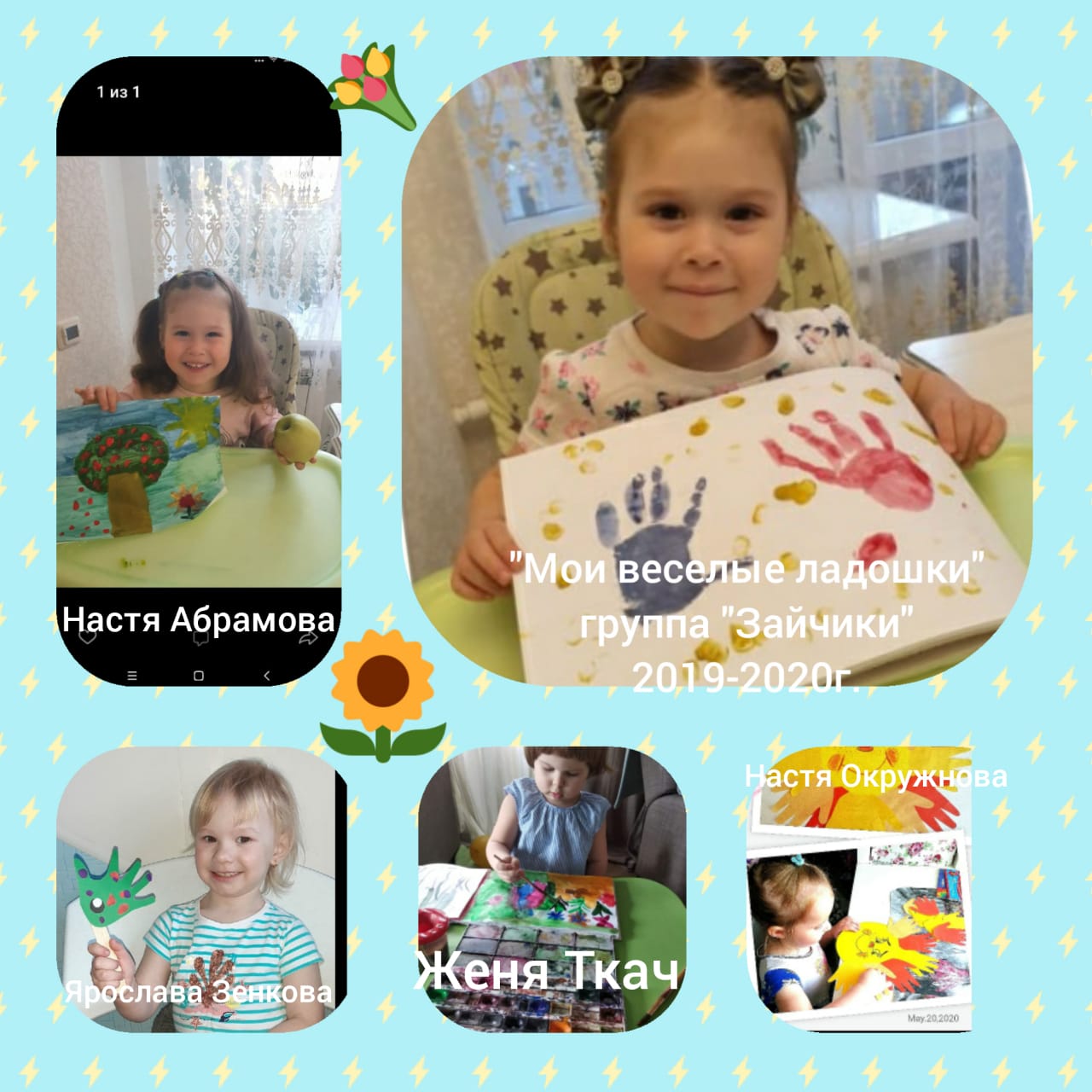 Воспитатели:
Шешнева О.В
Кондрашина Л.В.
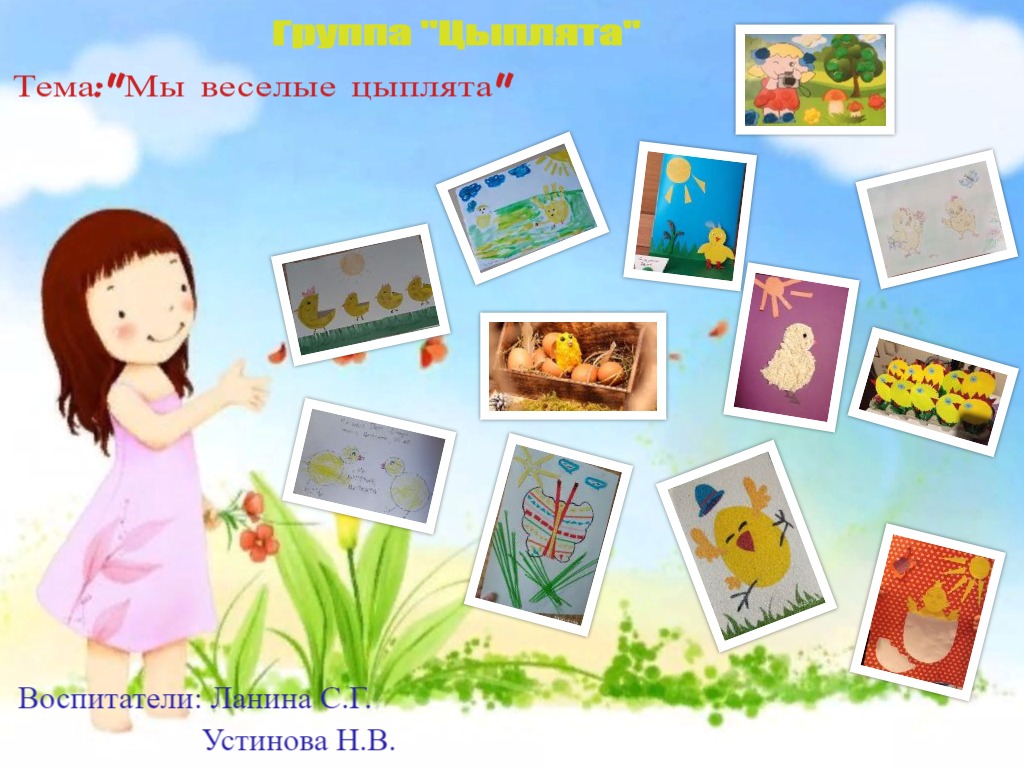 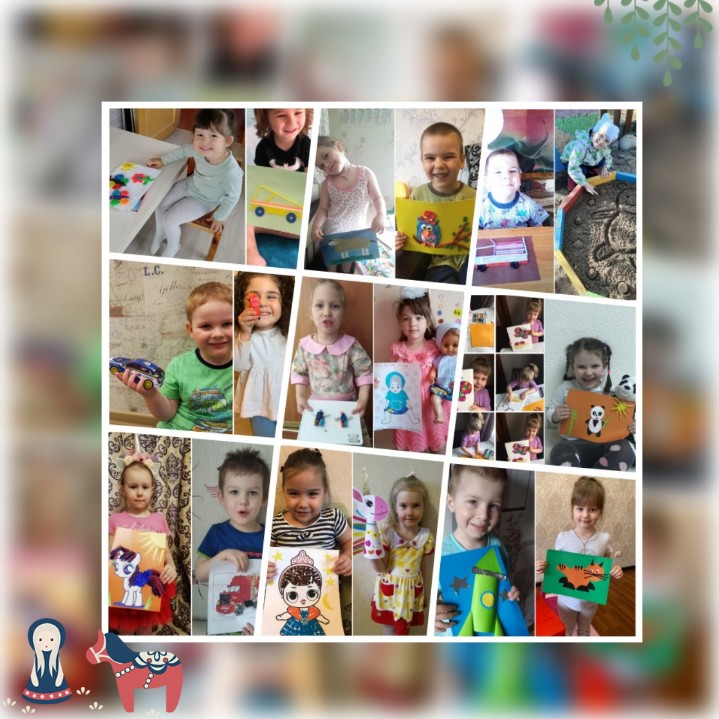 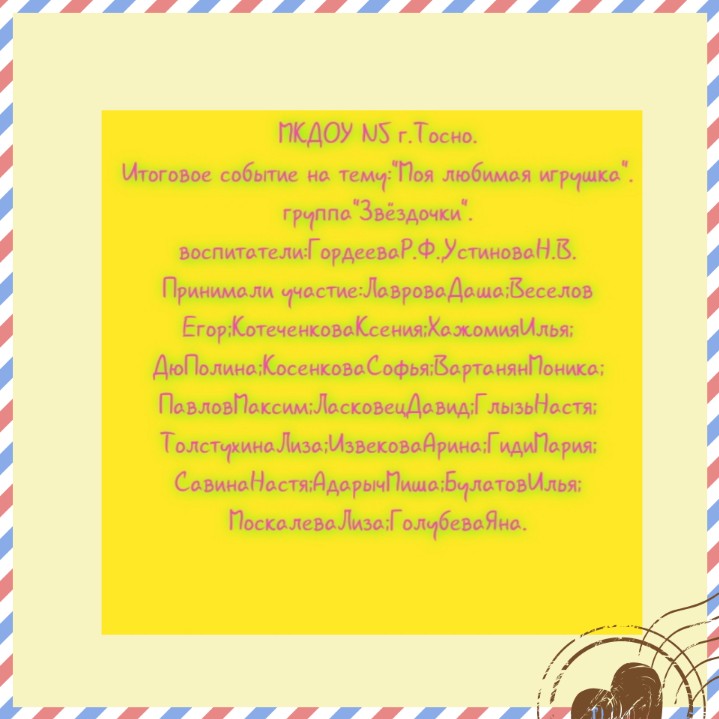 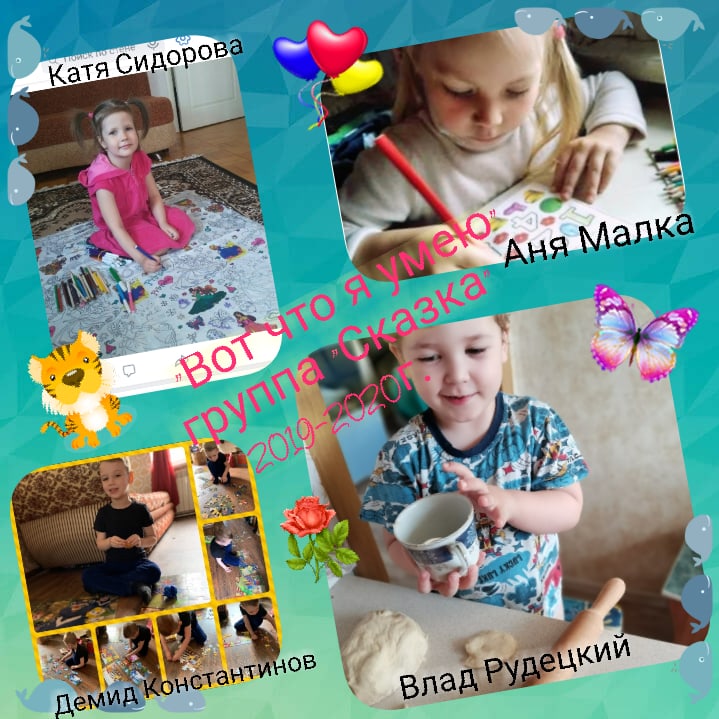 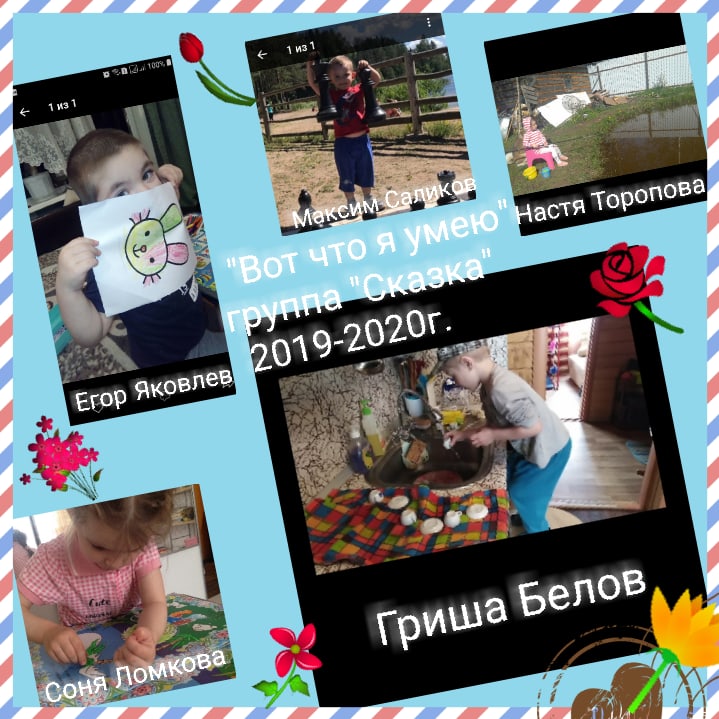 Воспитатель: Смолина О.П.
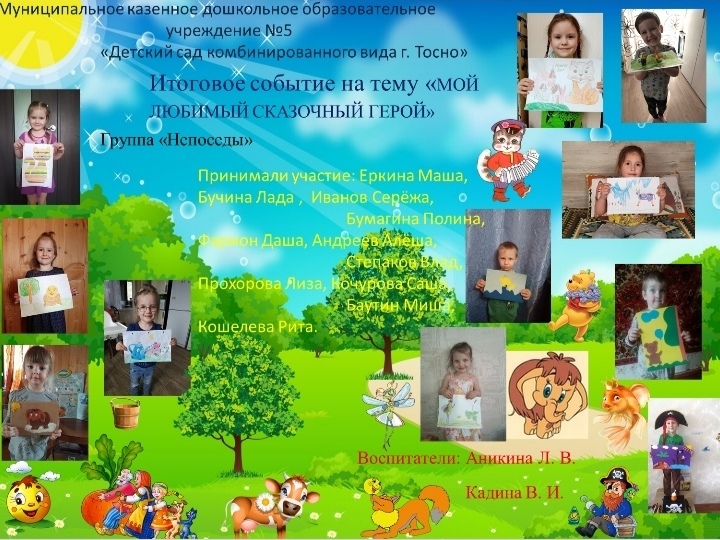 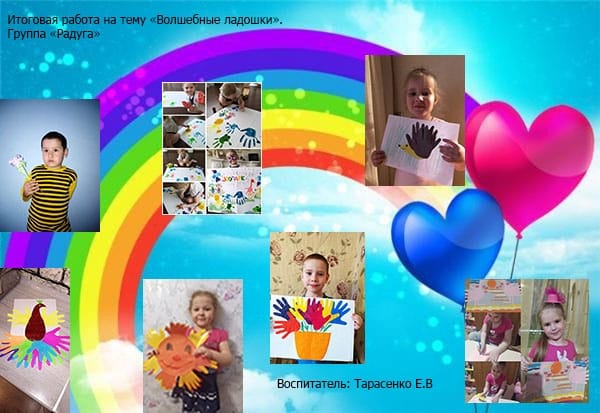 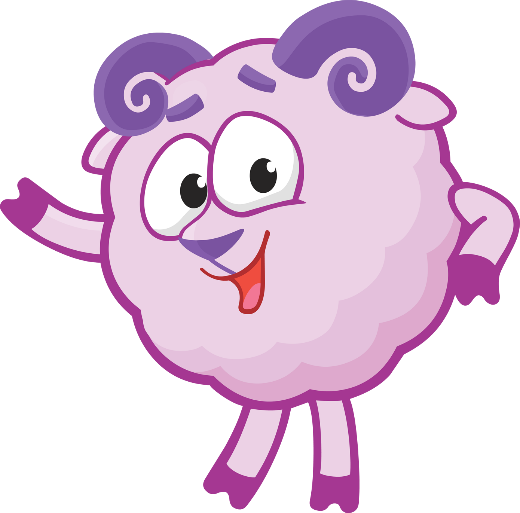 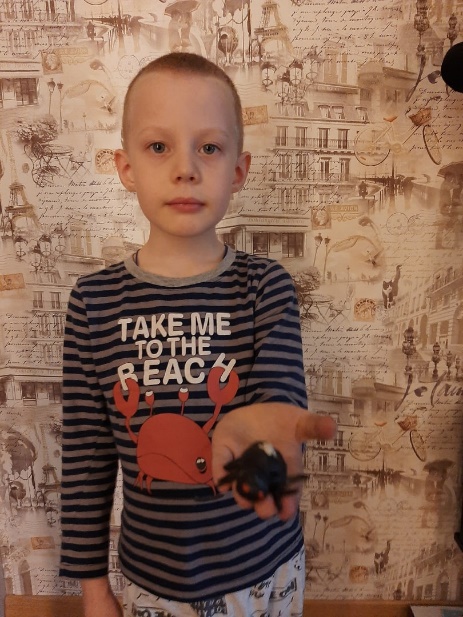 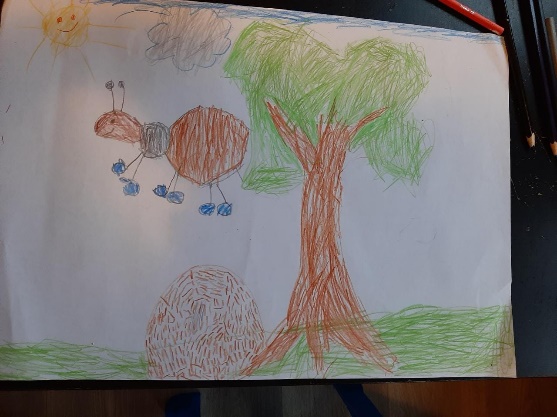 Итоговое событие 
Старшая группа «смешарики»
Выставка работ, на тему 
« Насекомые»
Воспитатели: Тенхо Е.В.
                         Кондрашина Л.В.
                     2020г.
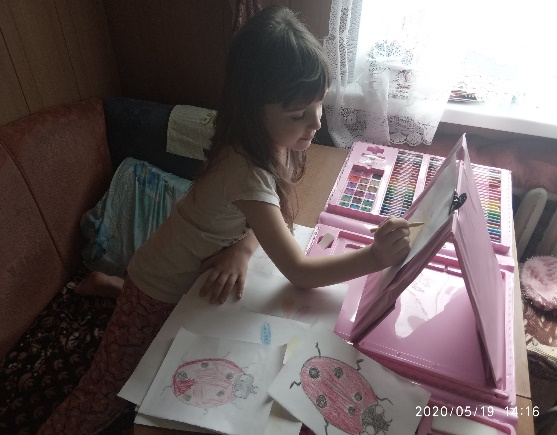 Максим Тройман Паучек
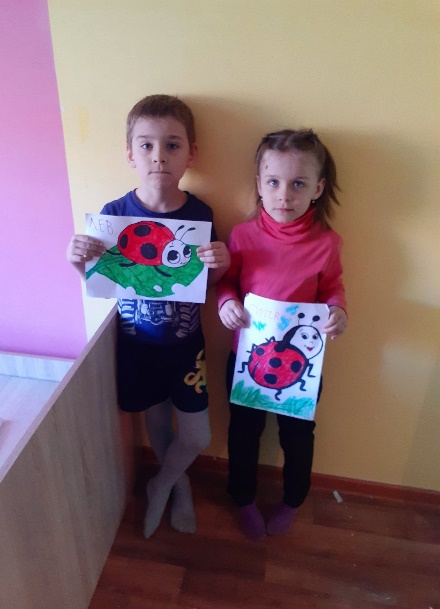 Вероника Герасимова
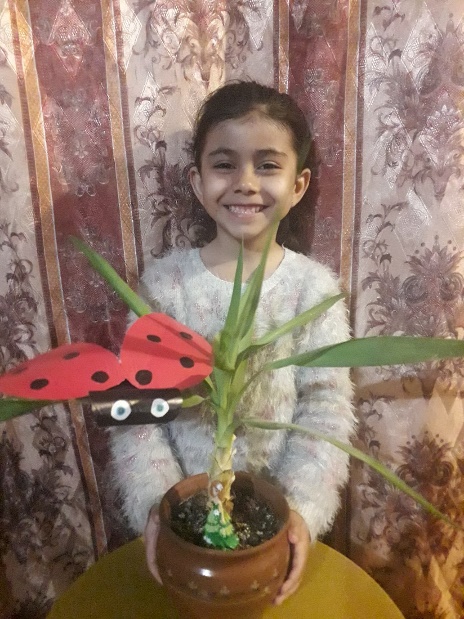 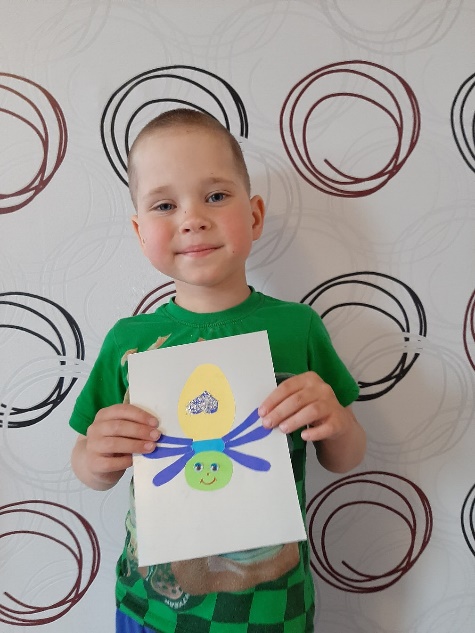 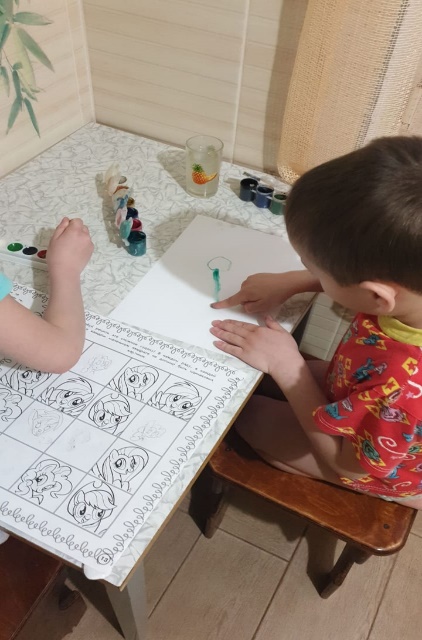 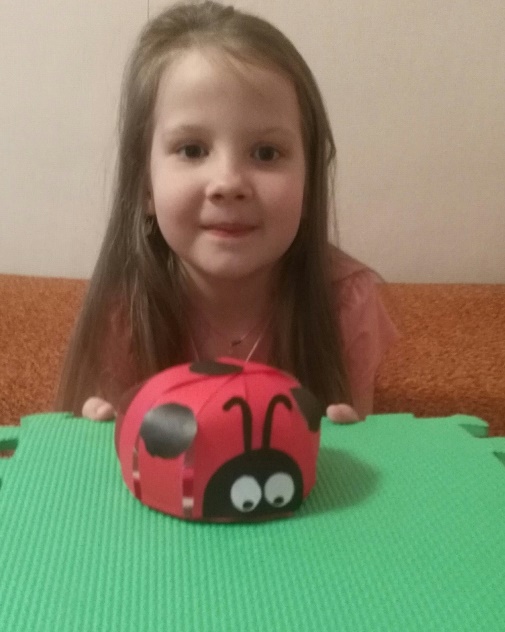 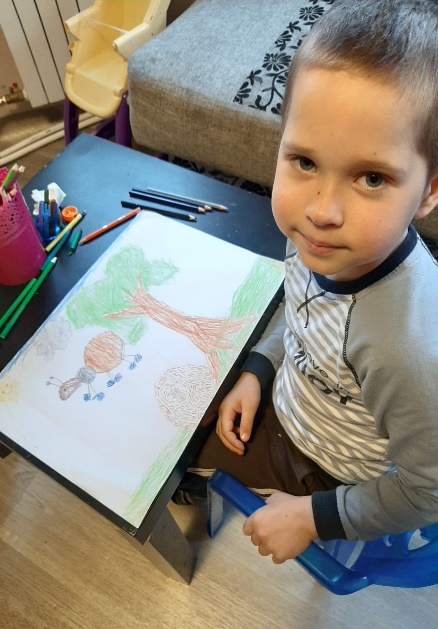 Поля Жевлоченкова
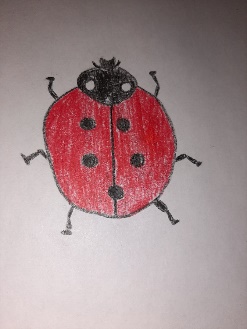 Даня Величко
Маша Сидорова
Эмилия Афкахдинова
Илья Овчинников
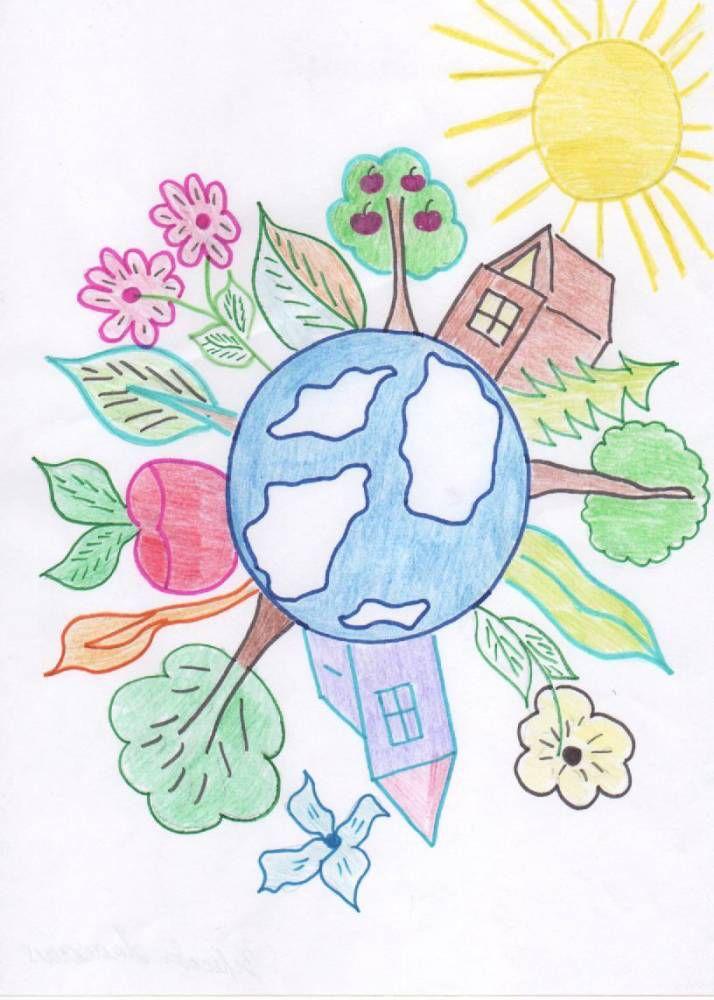 Итоговое событие, старшая группа « Пчелки» 
 выставка работ на тему;
« Наши дети молодцы, еще больше подросли!»
Воспитатель: Мамаджанова И.В.
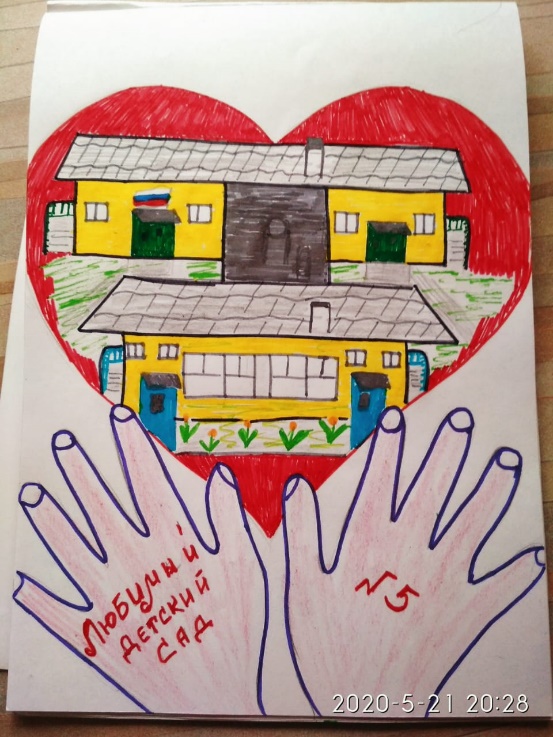 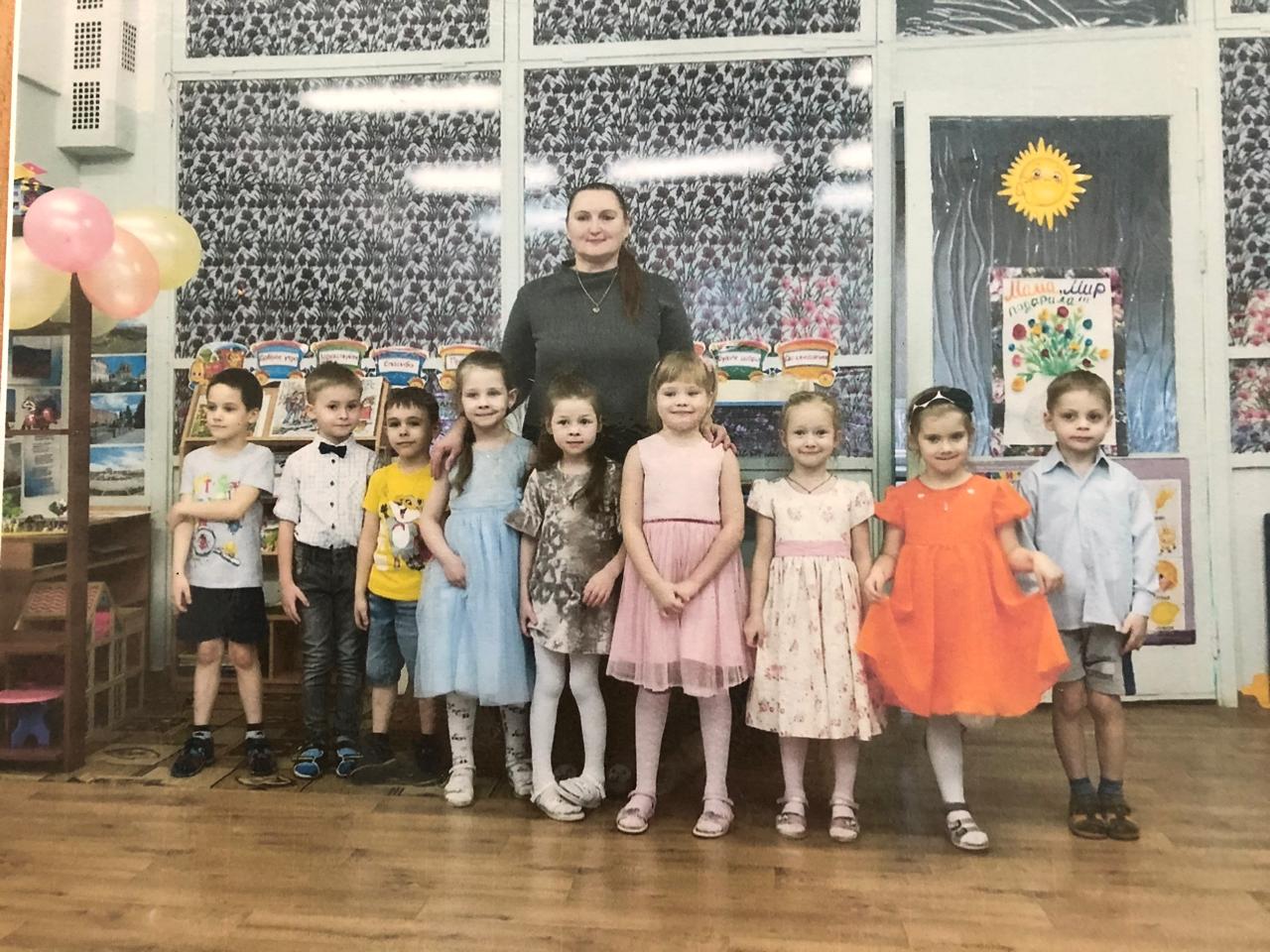 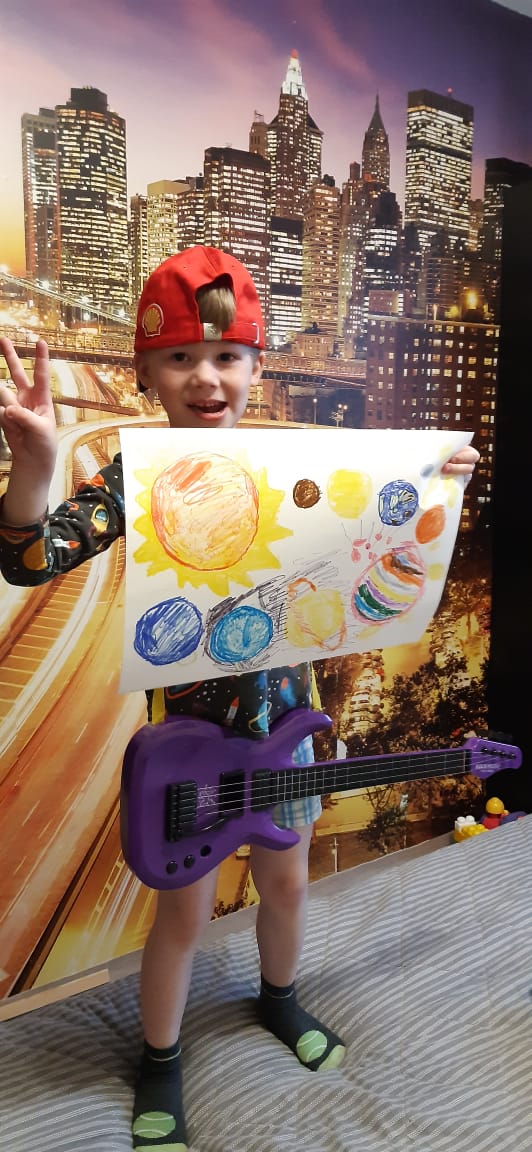 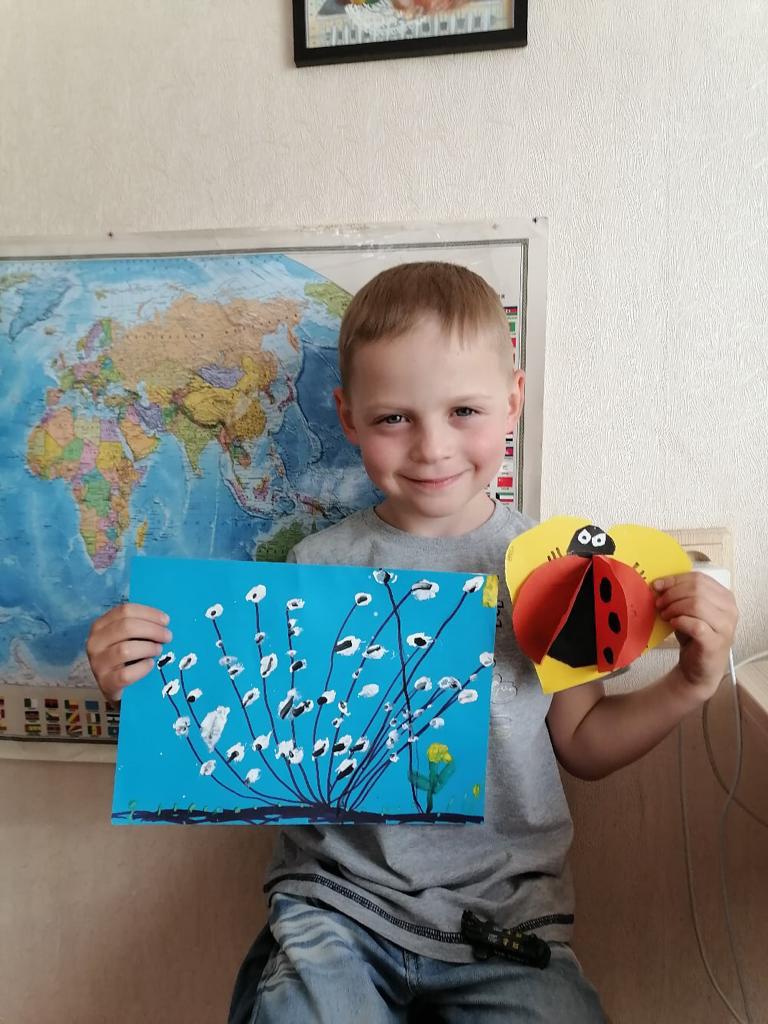 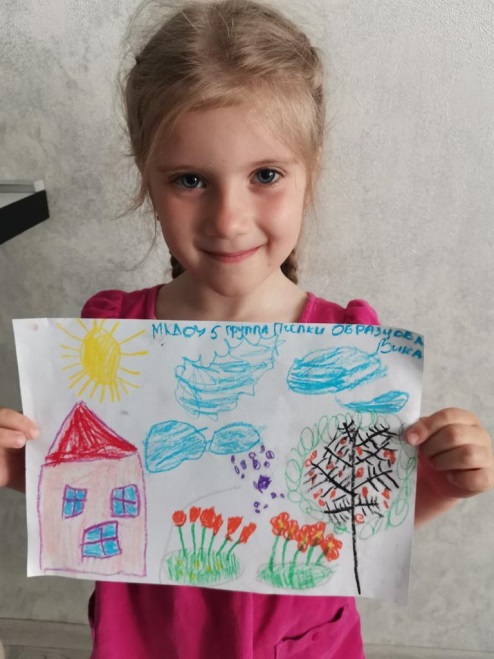 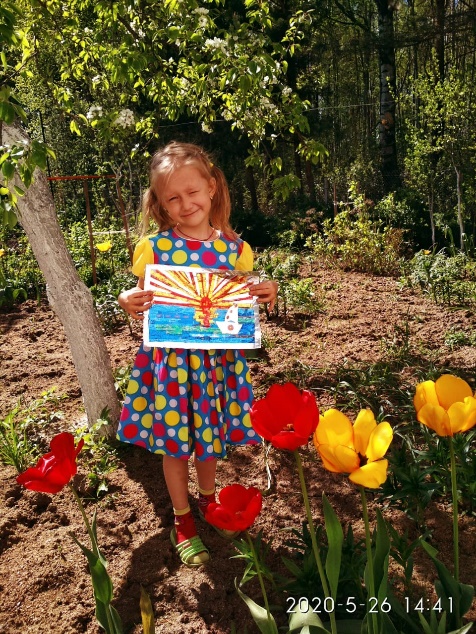 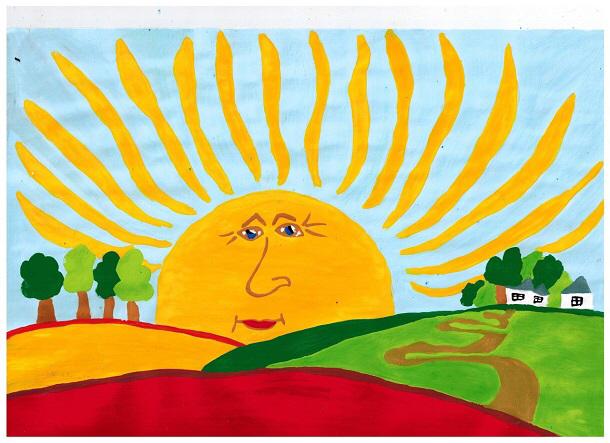 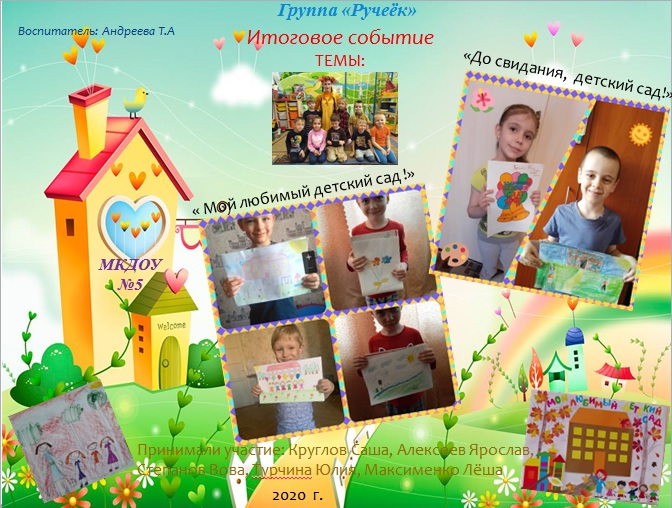 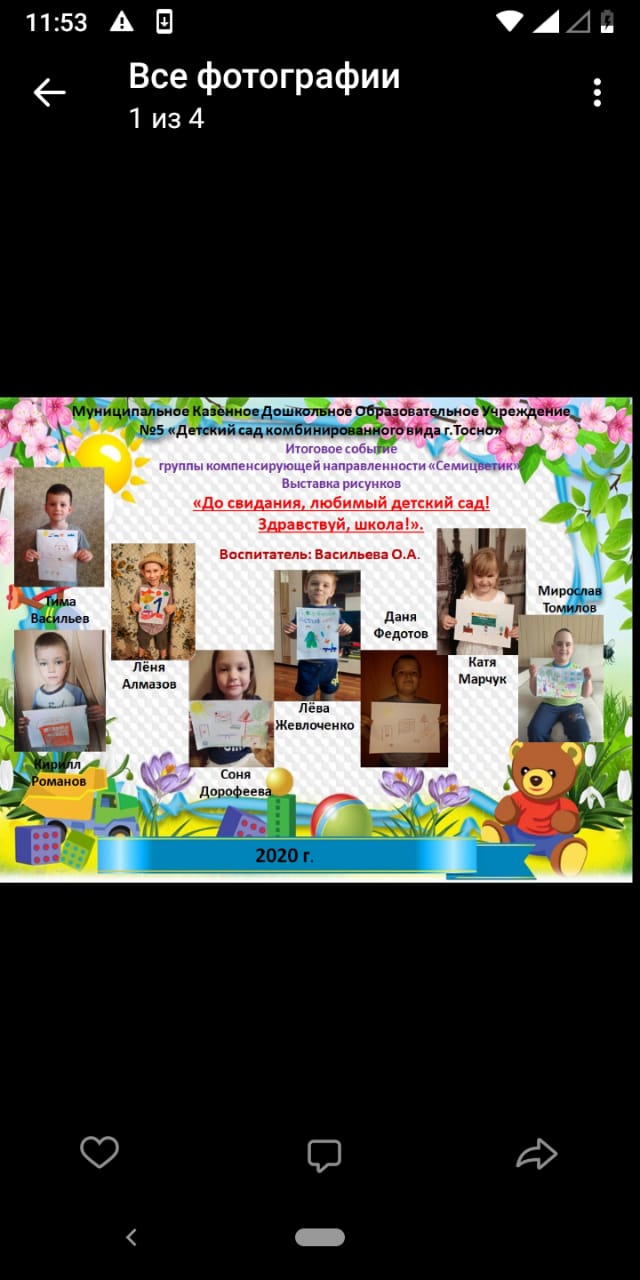 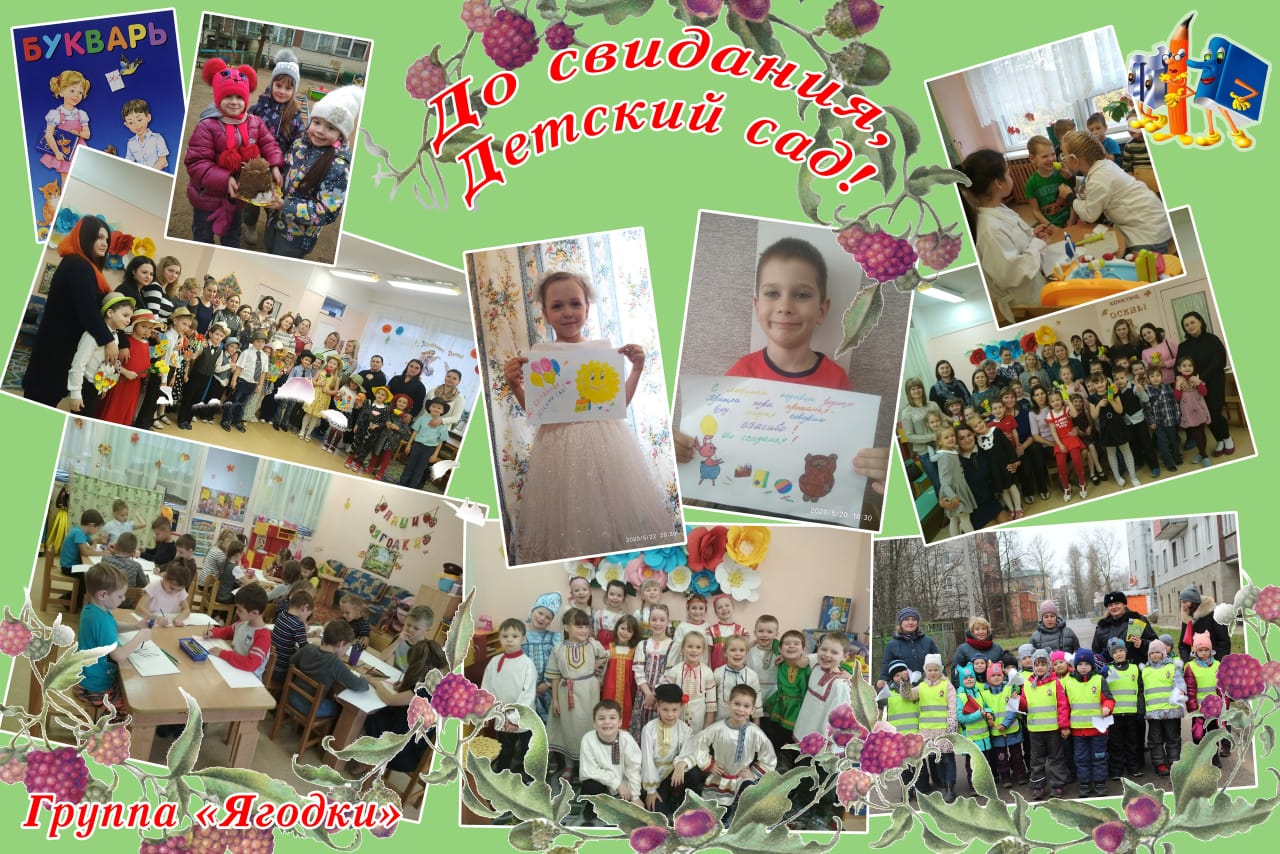